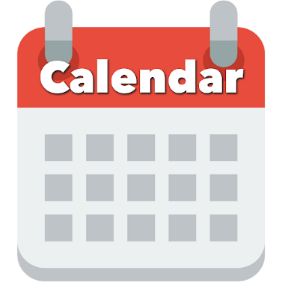 Today:
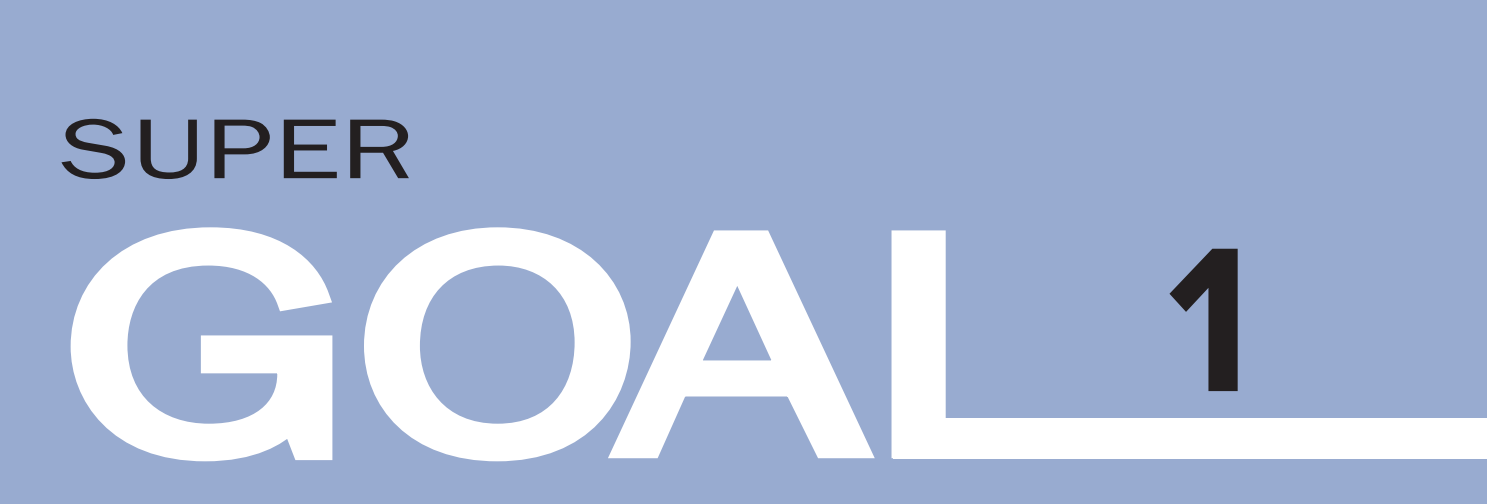 Date:
-      -
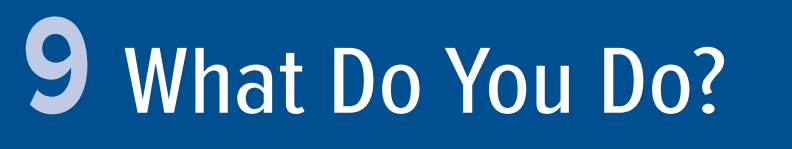 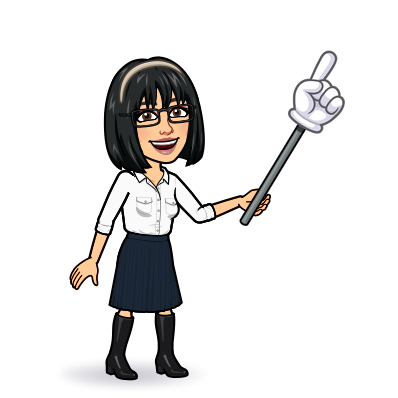 3 grammar
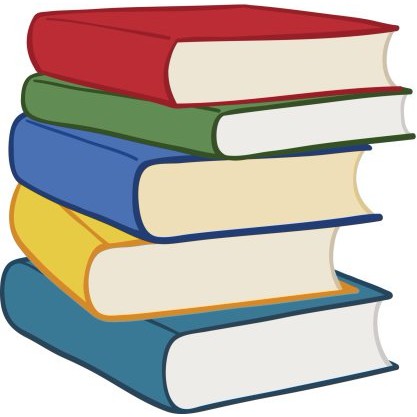 Page 74
By: Dalal Al-Juaid
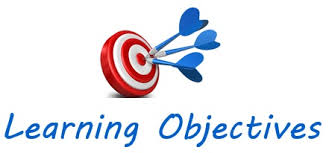 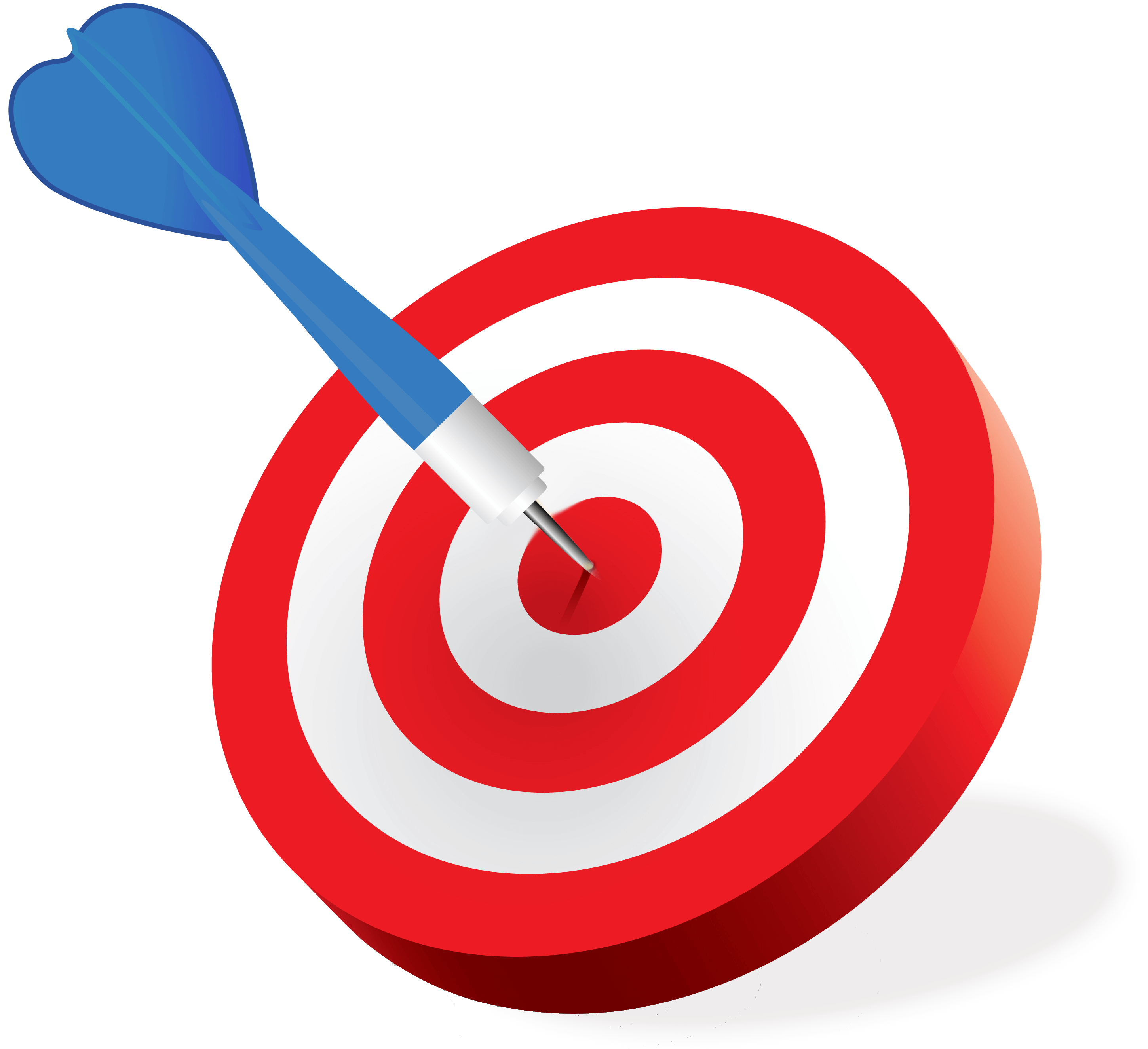 Use present simple tense in sentences
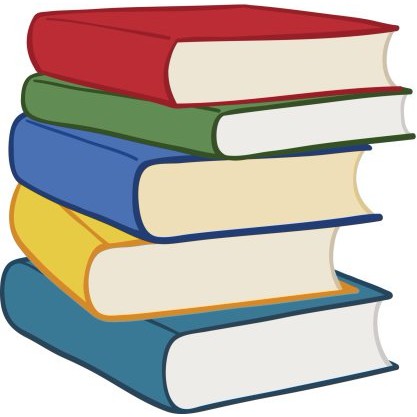 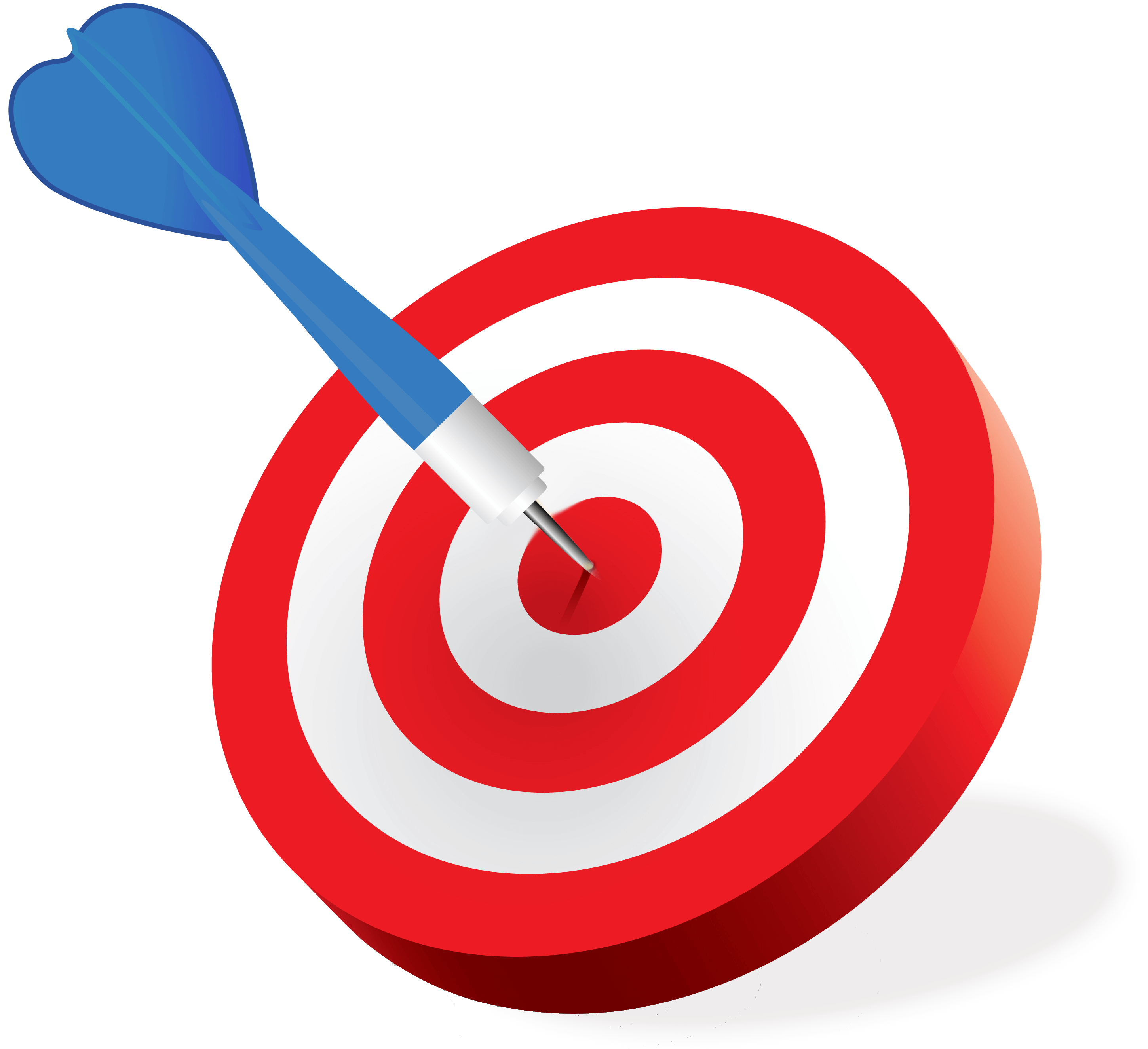 Build up questions and answers using ( what)
Warm up
1-Listen
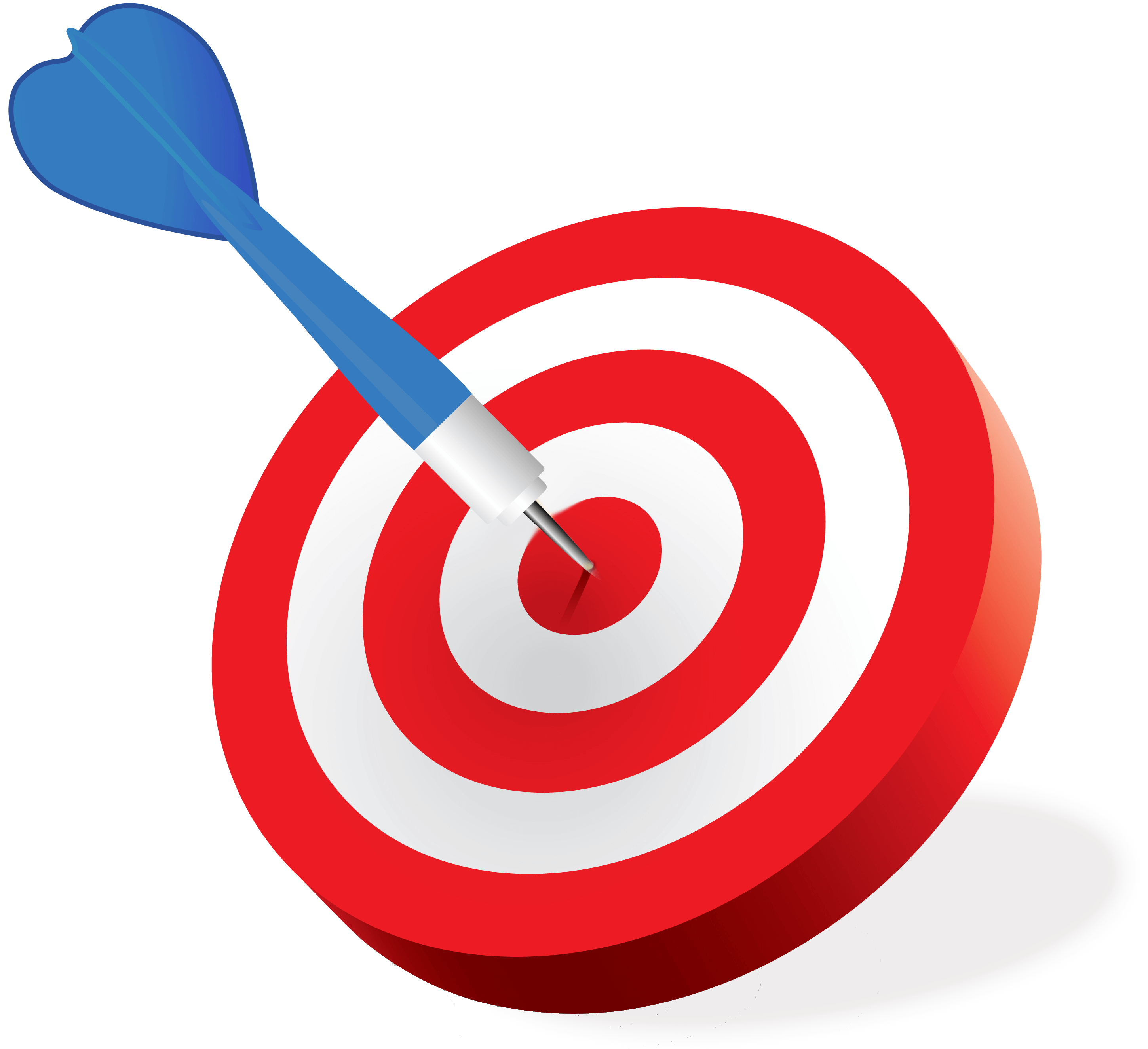 New words
Use ( what do you do ) to ask about jobs
Quick check
2-Pair work
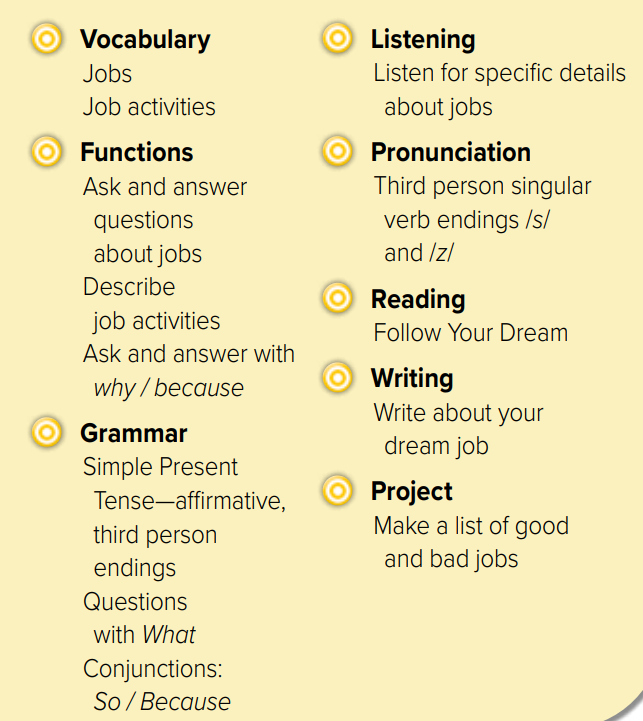 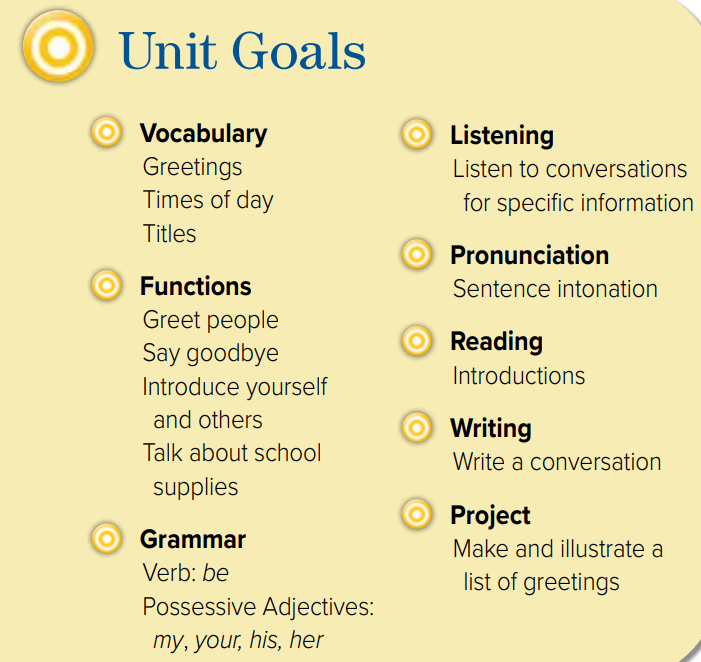 Revision
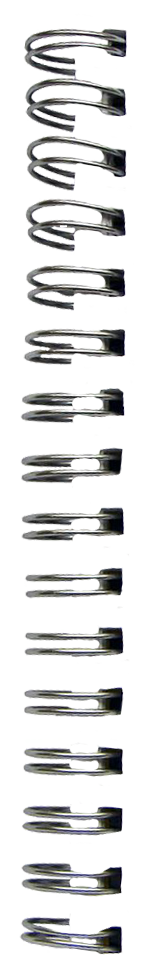 design clothes : ………
takes photo: ………
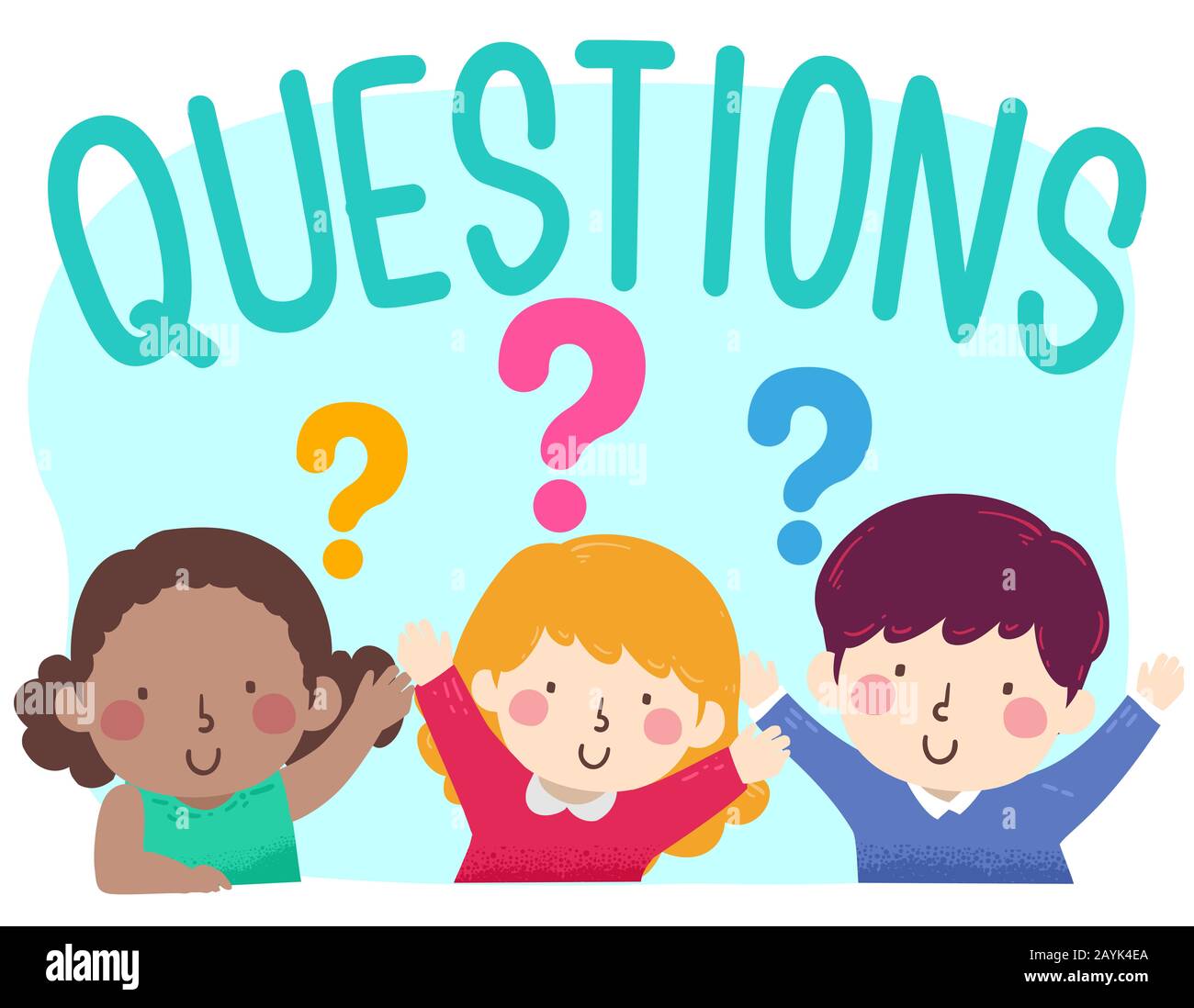 sells clothes: ………
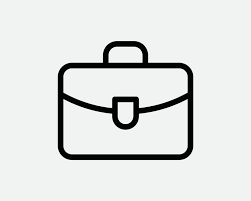 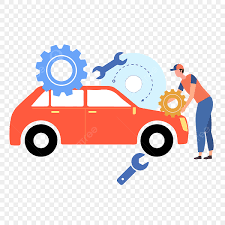 ….
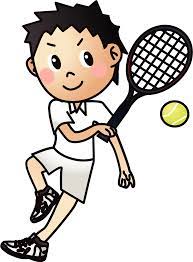 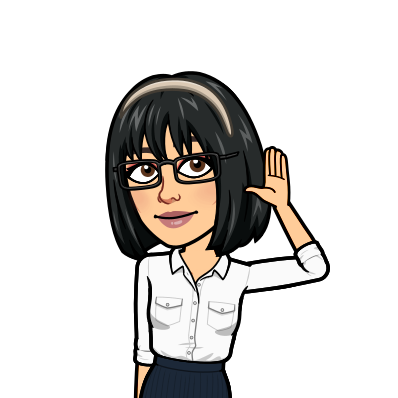 …..
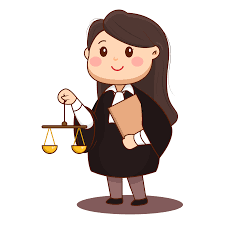 ……
….
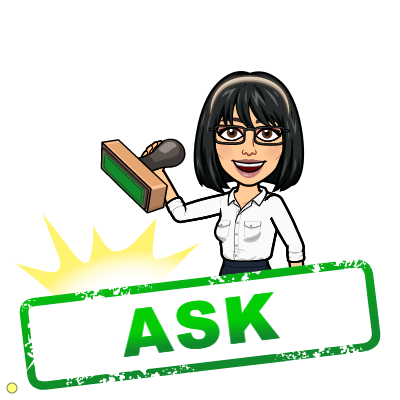 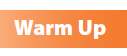 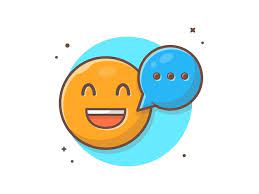 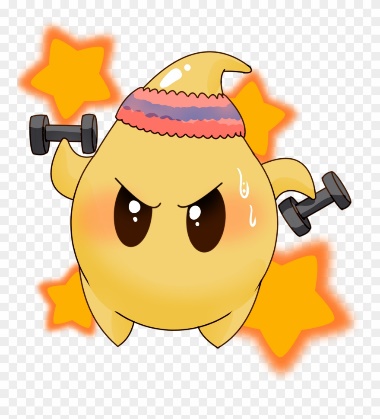 Answer with emoji
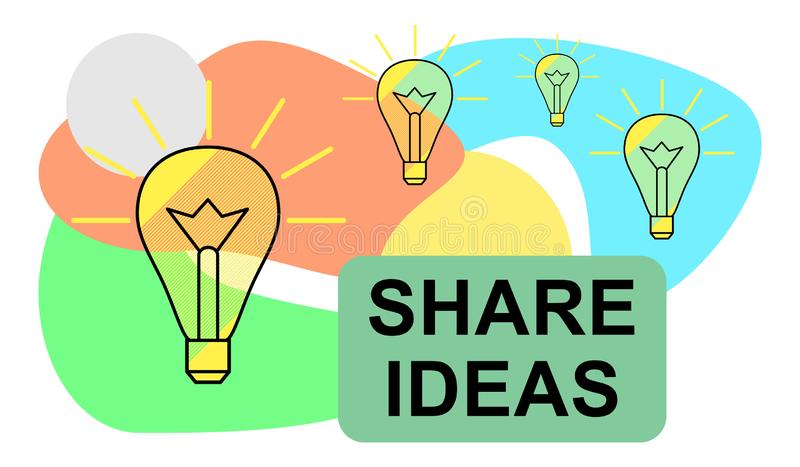 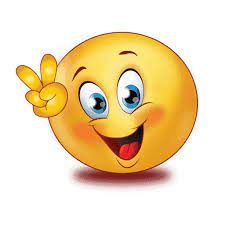 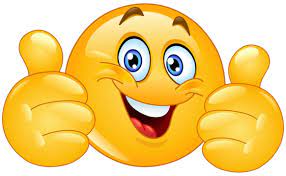 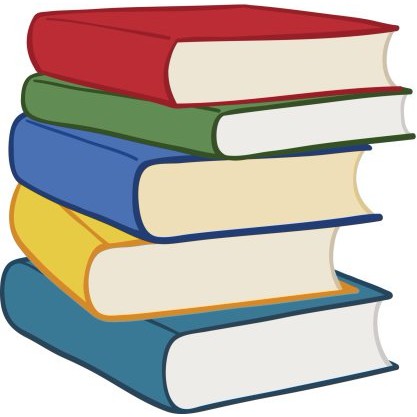 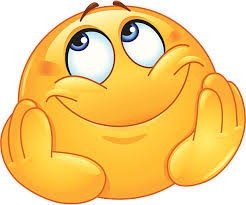 Warm up
1-Listen
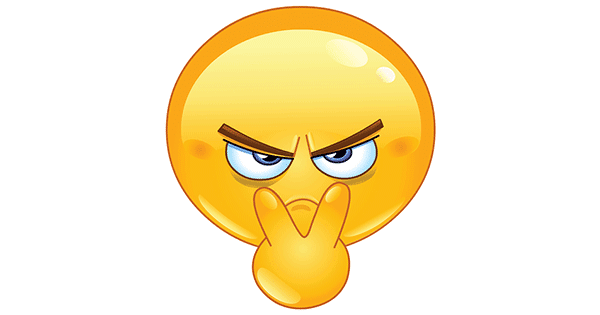 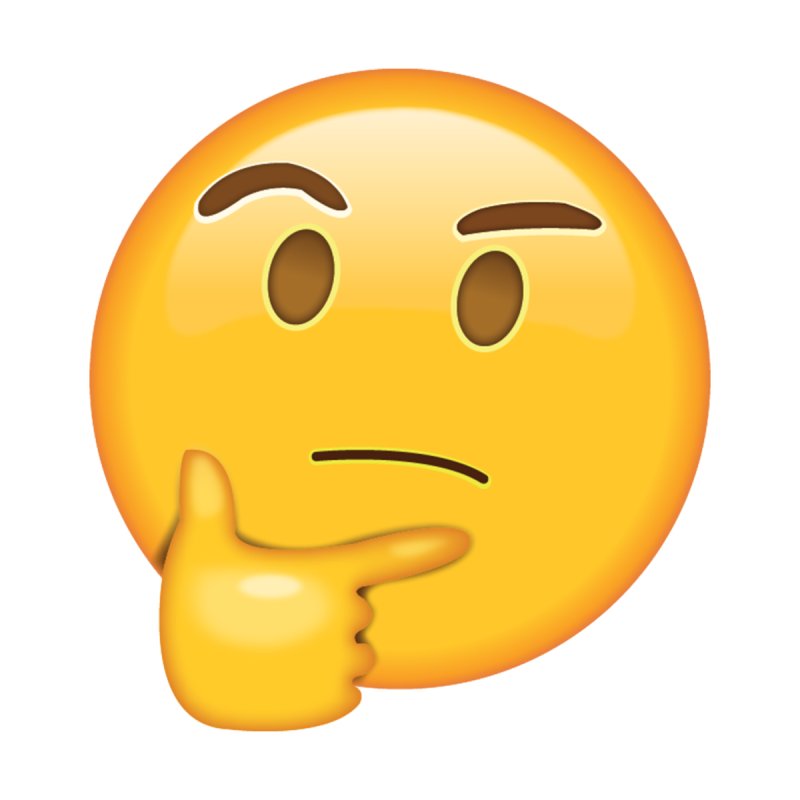 New words
Tennis player
lawyer
High-tech
Quick check
photographer
2-Pair work
mechanic
Page 74
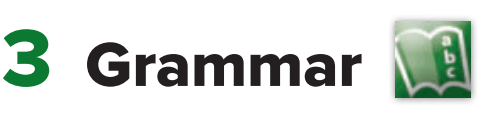 S    +      V 1
             V 1 - s
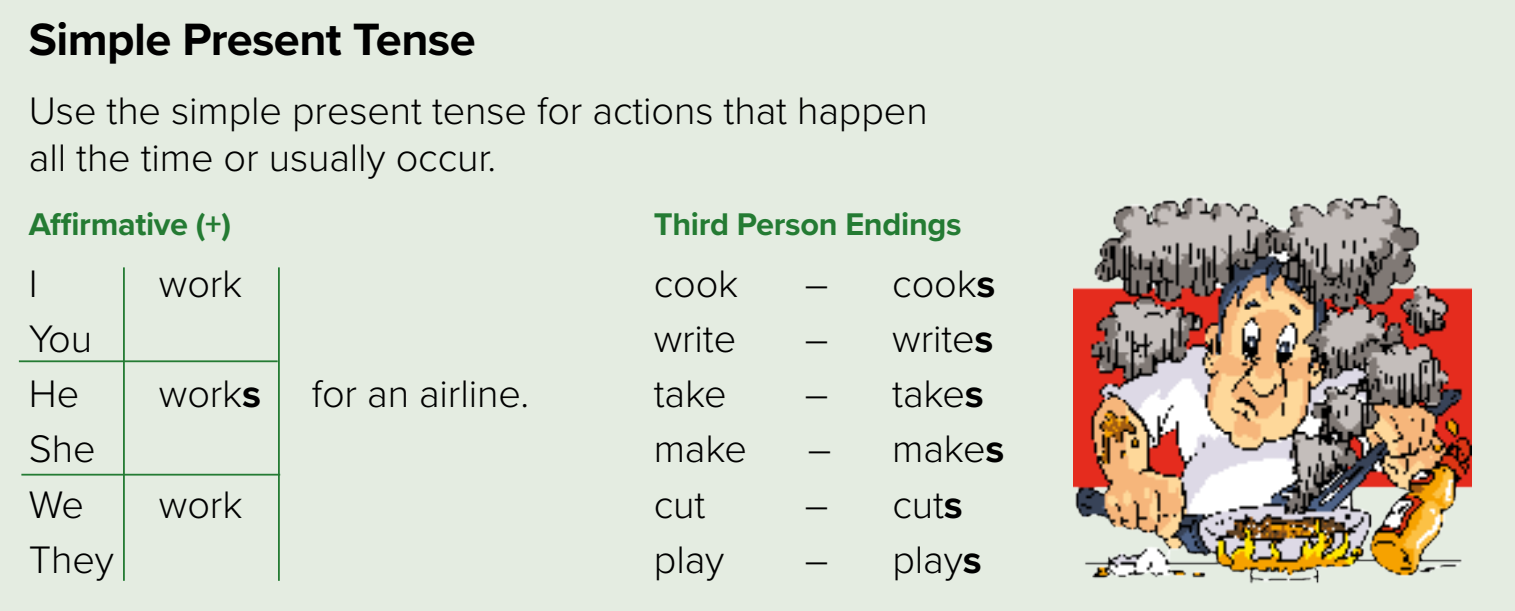 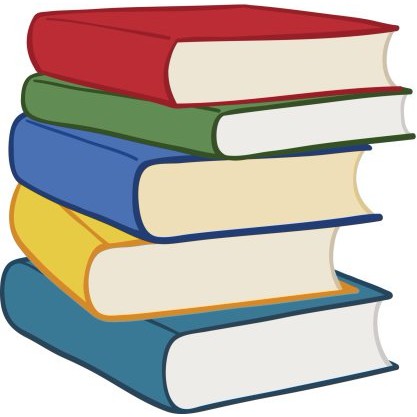 Warm up
1-Listen
New words
Quick check
We read a book
She
reads a book
2-Pair work
You speak E
He
speaks E
Page 74
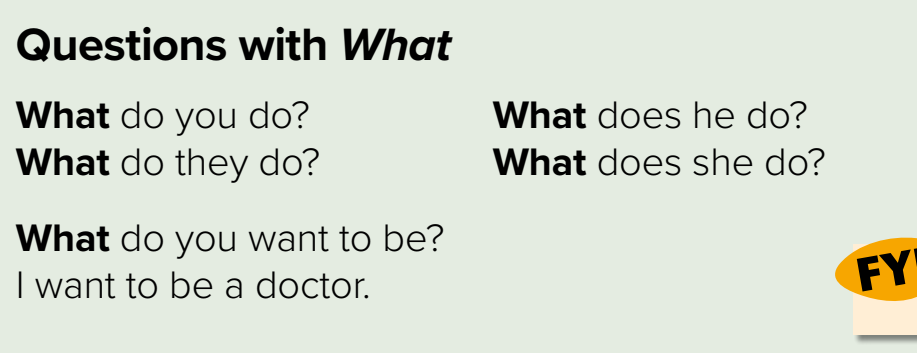 (Q)   H v    +   S    +      V 1
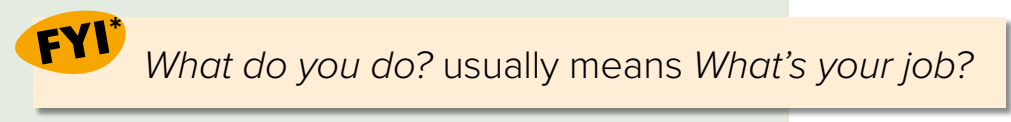 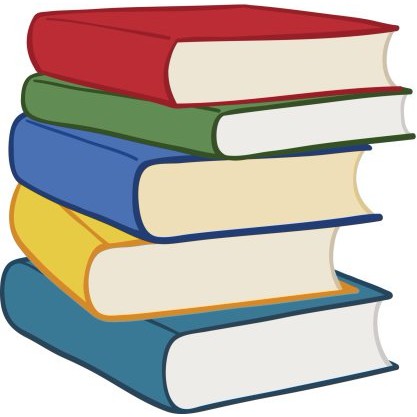 Warm up
1-Listen
New words
Quick check
What do they do?
They read a book
2-Pair work
She writes
What does she do ?
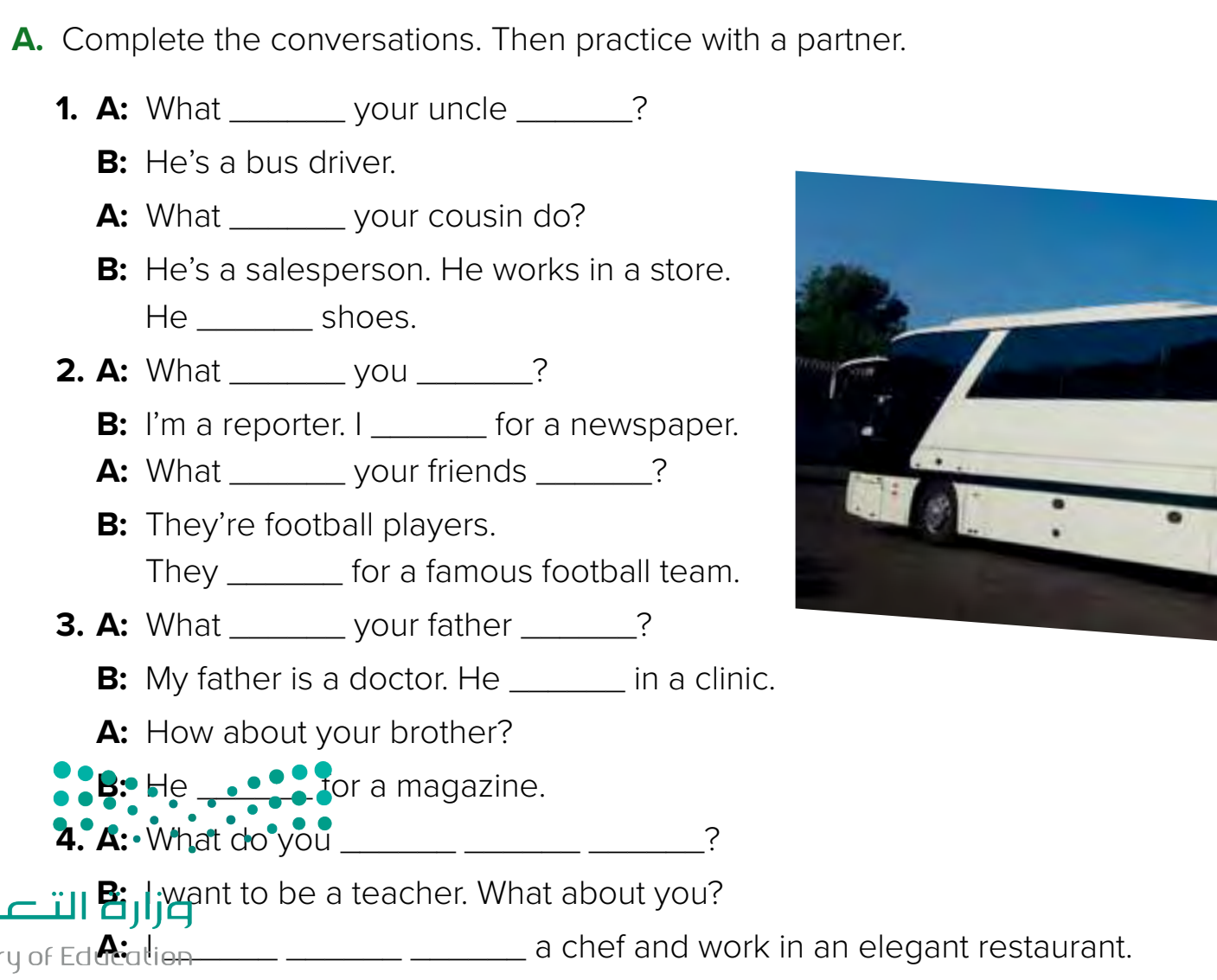 Page 74
does
do
does
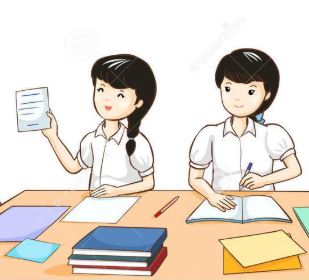 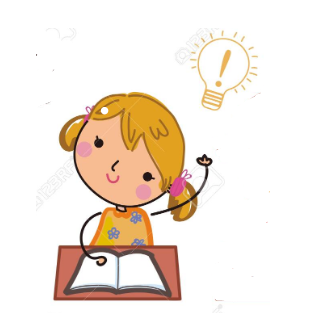 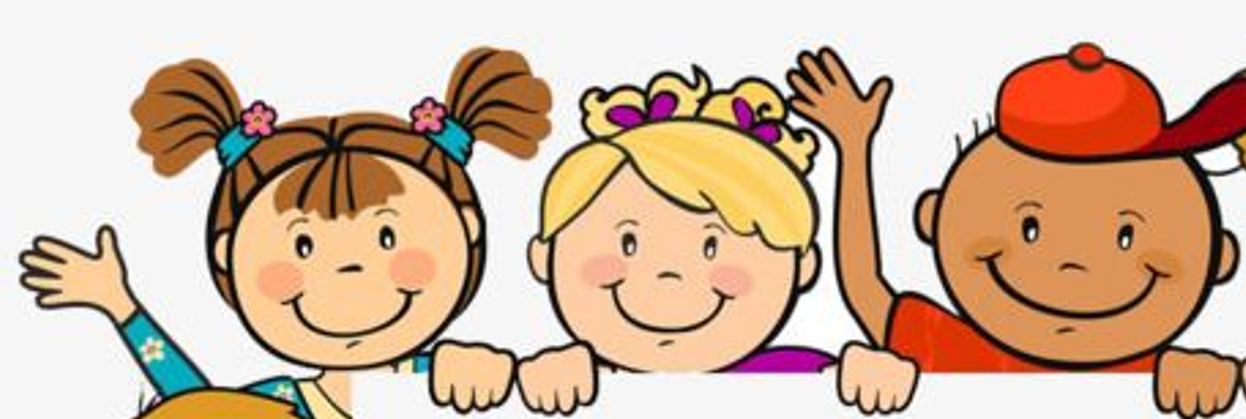 sells
Think pair share
do
do
work
do
do
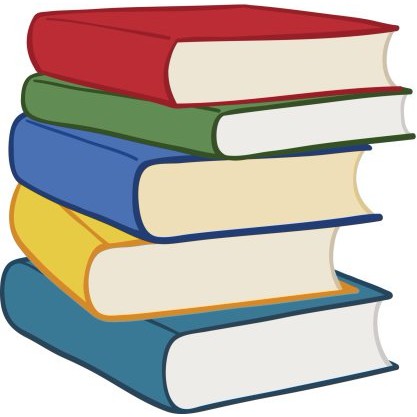 play
Warm up
do
does
1-Listen
works
New words
works
Quick check
to
be
want
2-Pair work
to
be
want
Page 75
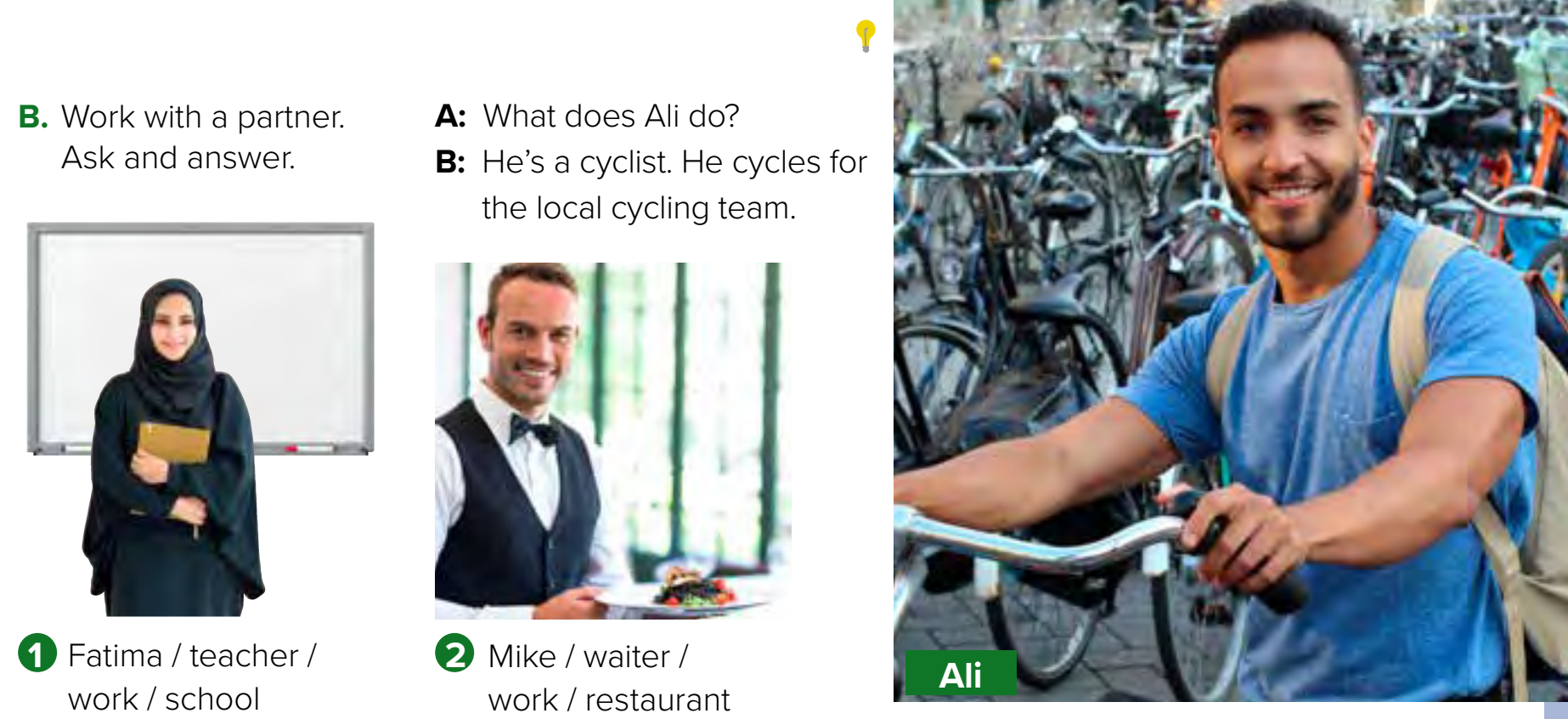 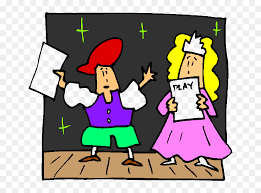 Role paly
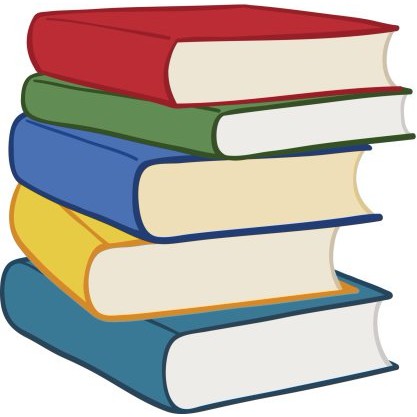 Warm up
1-Listen
New words
What does she do?
What does he do?
She’s a teacher. She works in a school.
He’s a waiter. He works in a restaurant.
Quick check
2-Pair work
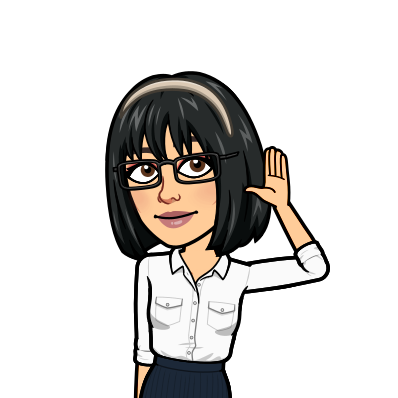 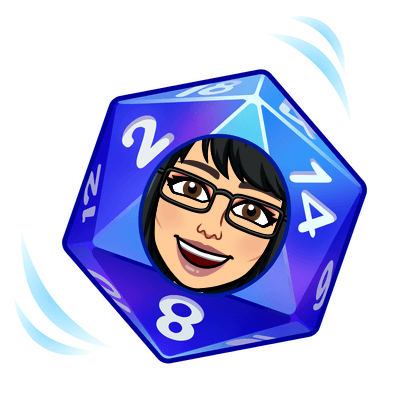 Lets play
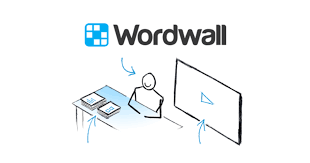 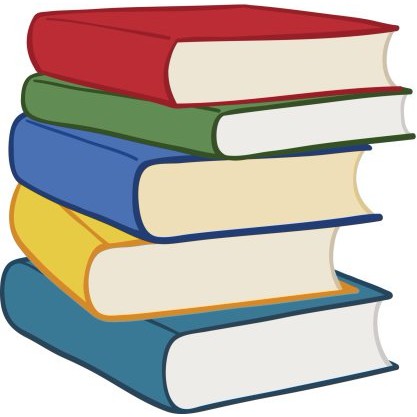 Warm up
1-Listen
New words
Quick check
2-Pair work
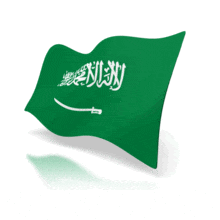 Name jobs in KSA?
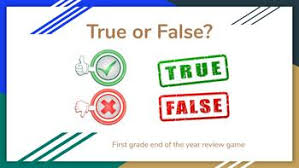 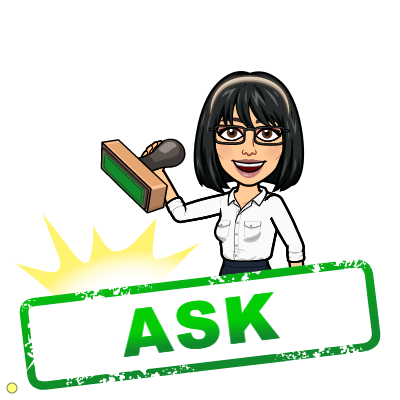 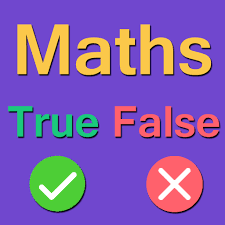 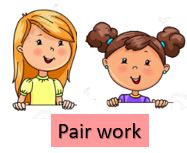 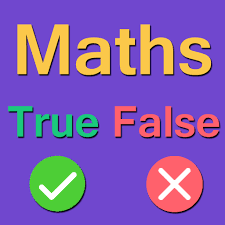 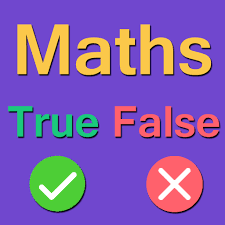 3 class group
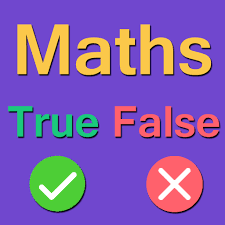 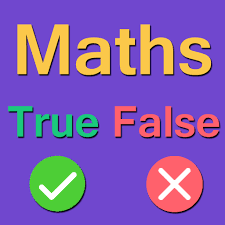 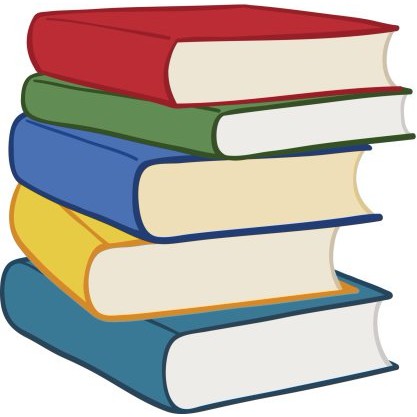 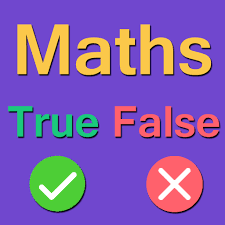 Warm up
1-Listen
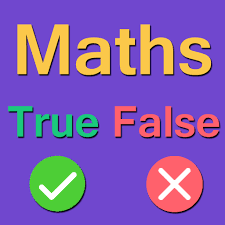 New words
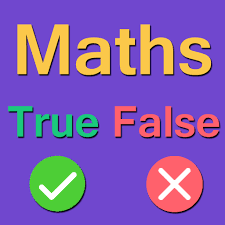 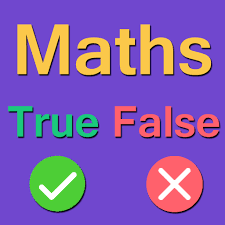 Quick check
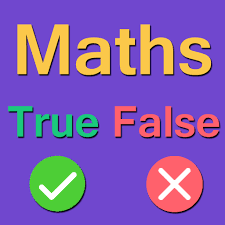 2-Pair work
Write in your notebook
Like final test أسئلة للاختبار النهائي
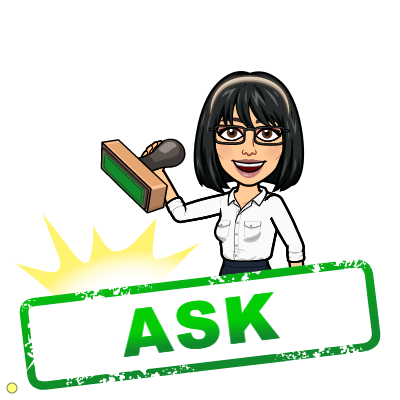 Choose:
Mmmmmmm ………. mmmmmmm
( ssss – ssss – sssss)
Make a question
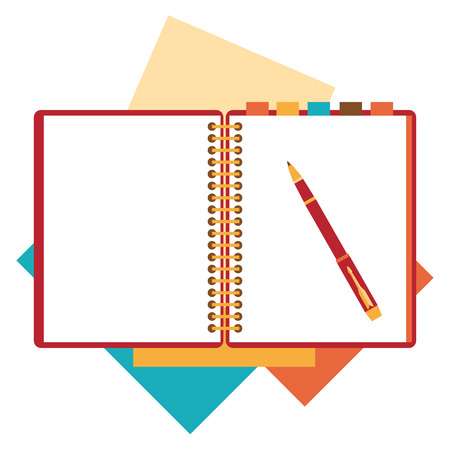 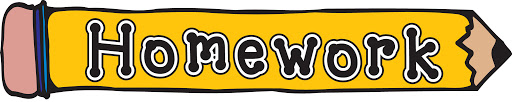 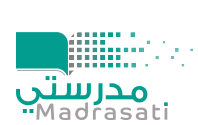 page 222 Ex(B)
for practice grammar
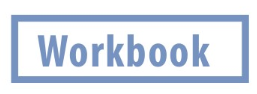 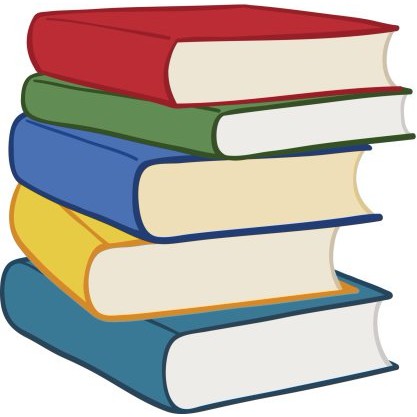 Warm up
1-Listen
New words
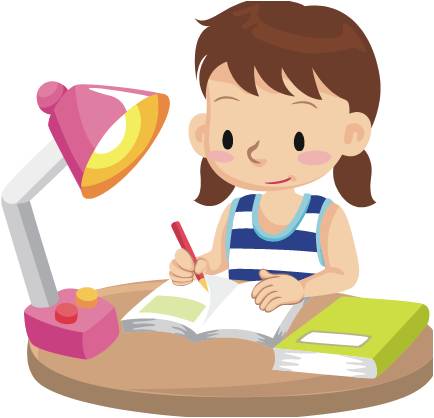 Quick check
2-Pair work
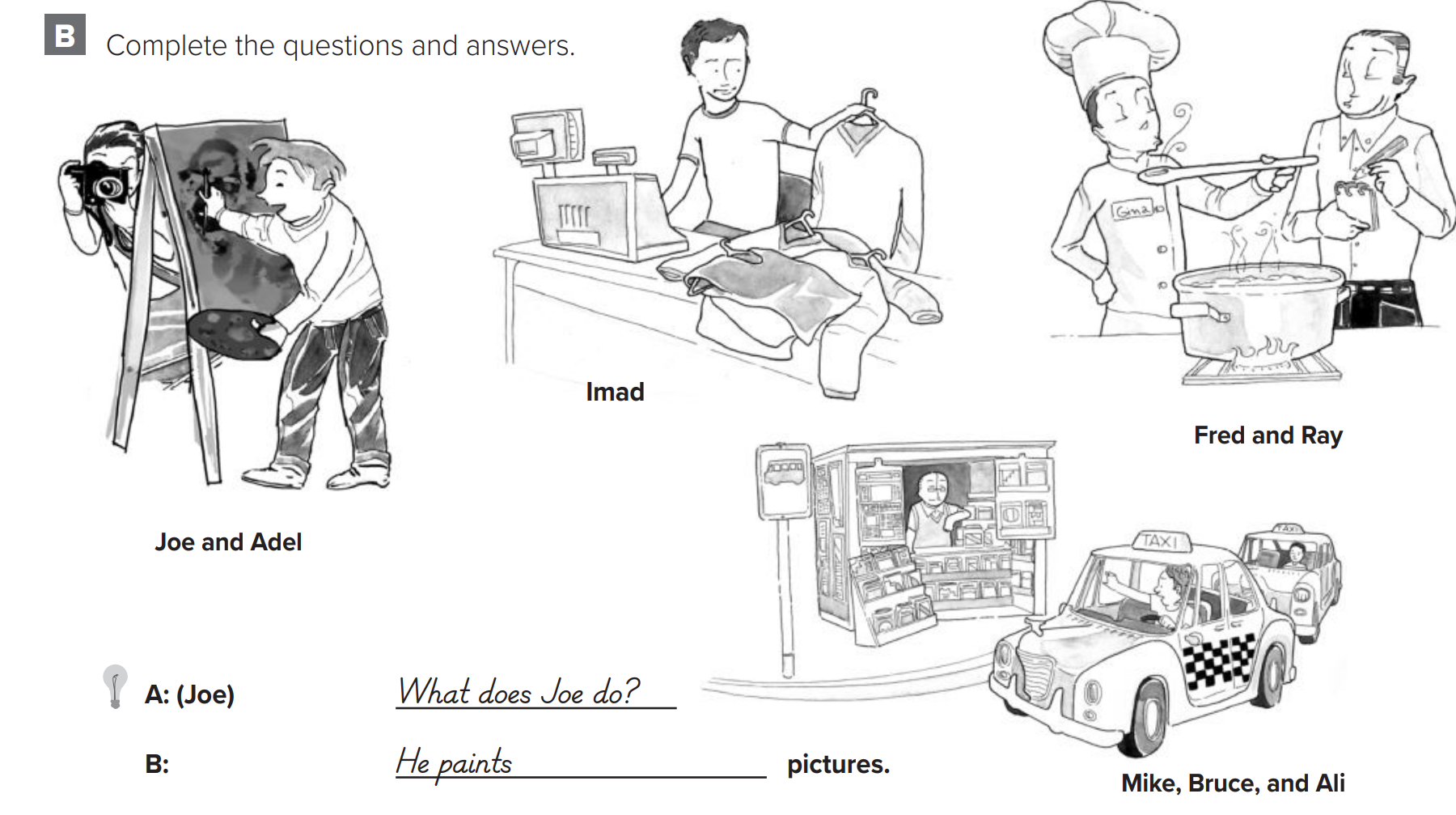 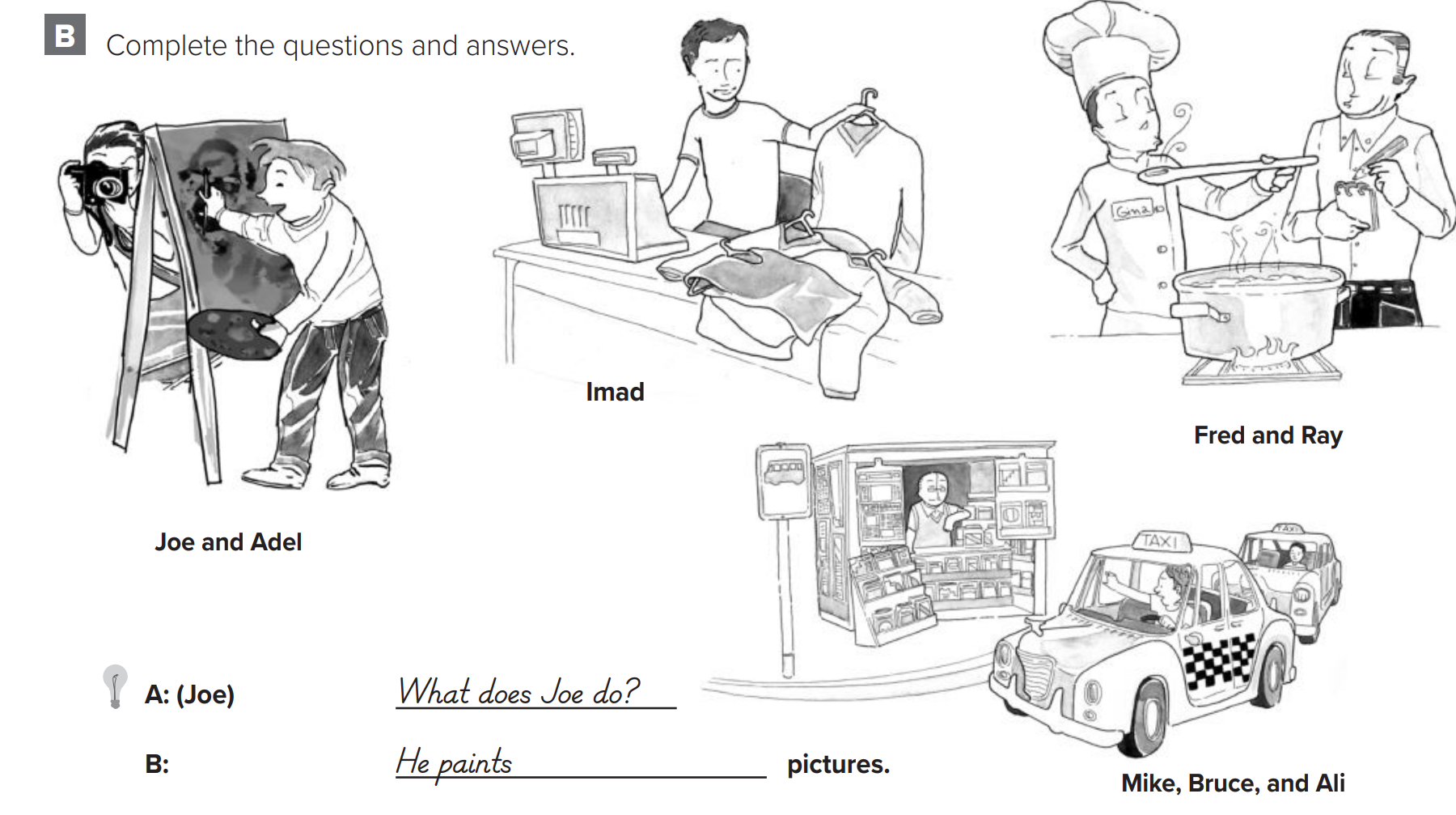 p.222
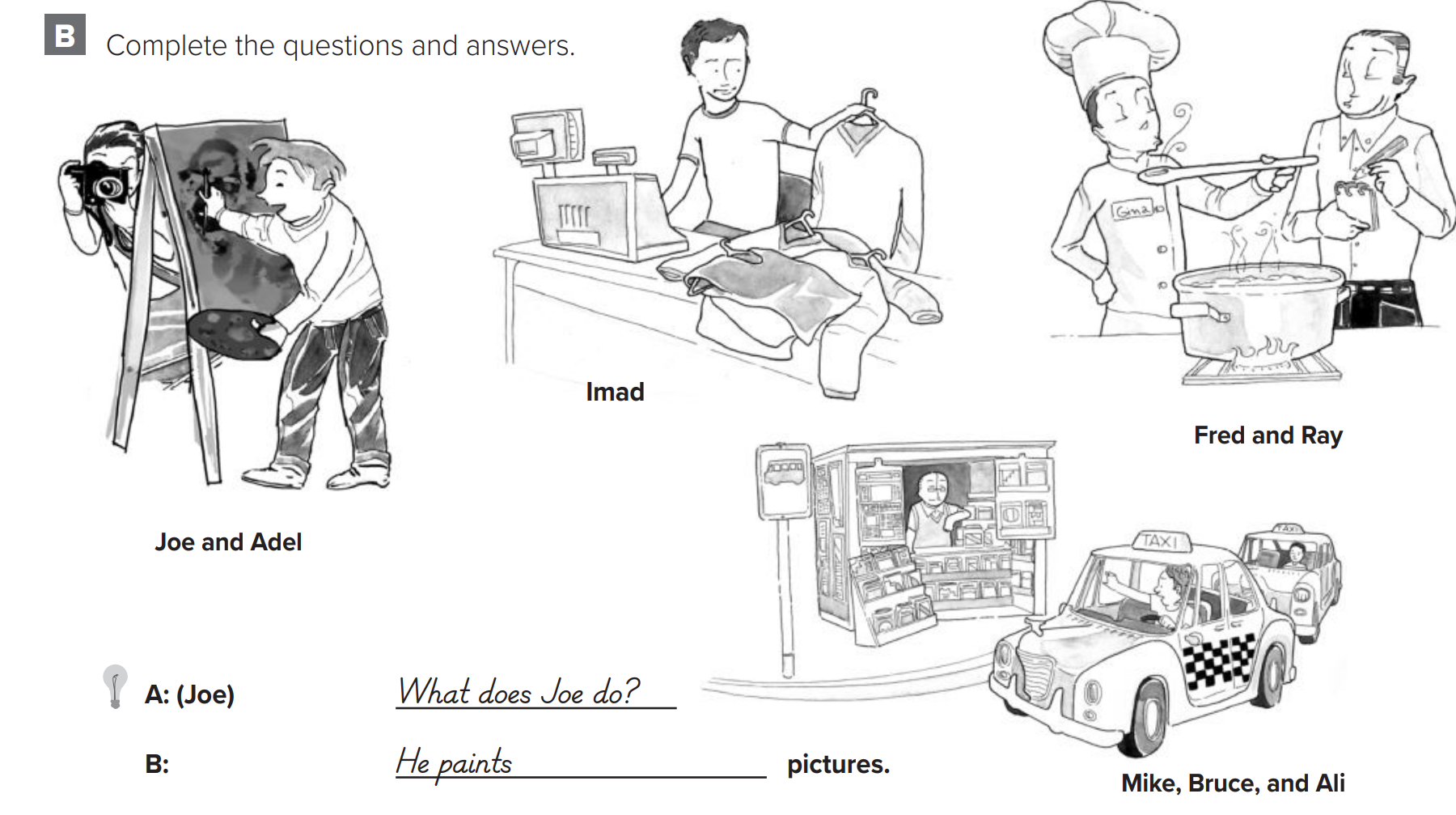 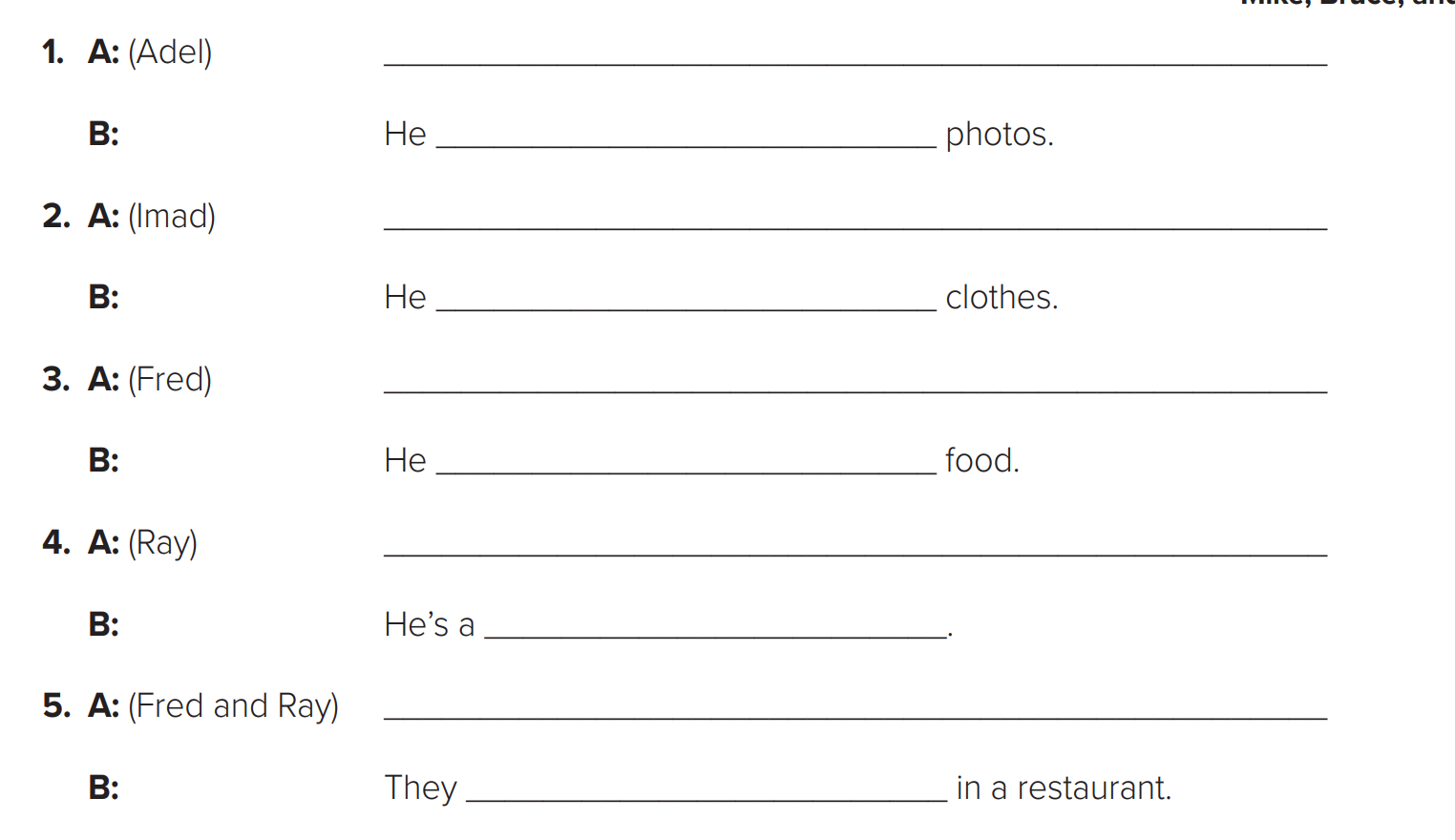 What does  Adel do ?
takes
What does  Imad do ?
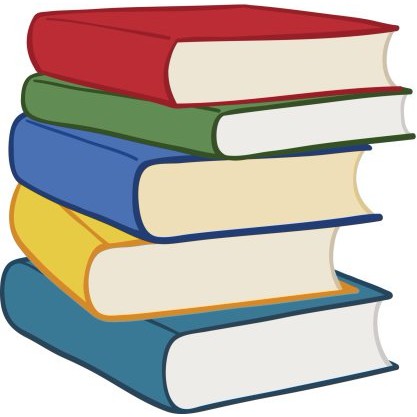 sells
Warm up
What does  Fred do ?
1-Listen
cooks
New words
What does  Ray do ?
waiter
Quick check
What do  Fred & Ray do ?
2-Pair work
work